بسم الله الرحمن الرحيم
معرفی گروه کلام و فلسفه دین موسسه امام خمینی
ضرورت و خاستگاه گروه
تربيت نيروهايي که هم شناخت جامع و دقيقي از آموزه‌هاي اعتقادي دين اسلام و مکتب تشيع داشته باشند و هم از توانايی لازم براي ارايه آن به مخاطبين، به‌ويژه نسل جوان برخوردار باشند و همچنين آمادگی لازم برای پاسخگويی به شبهاتی که با عنوان فلسفه دين يا کلام جديد از سوی دگراندیشان عليه دين مطرح می‌شوند، از ضرورياتي بود که مؤسسه را بر آن داشت تا در کنار گروه‌هاي علمي، گروه کلام و فلسفه دين را تشکيل دهد. 
گفتني است اين گروه تا پايان سال 1386در قالب گروه دين‌شناسي فعاليت مي‌کرده؛ ولي با توجه به ضرورتها و نیازها ، رشته‌ کلام و فلسفه دين از رشته اديان تفکيک شده و از ابتداي سال 1387 اين گروه با دو گرايش کلام اسلامي و فلسفه دين به فعاليت پرداخته است .
ضرورت واهداف رشته کلام وگرایشهای آن
استنباط و تبيين اعتقادات اسلامي و شيعي 
اثبات آموزه هاي اعتقادي بر اساس مباحث عقلي و نقلي 
دفاع از کيان فکري و اعتقادي در برابر شبهات روز 
تحقيق و پژوهش و توليد انديشه در ابعاد مختلف مباحث کلامي و فلسفه دینی
تولید مبانی الهیاتی و معرفتی لازم برای علوم انسانی اسلامی 
تربیت محقق و مدرس در عرصه مباحث کلامی و اعتقادی
ساختار گروه
مدیر گروه : دکتر حسن یوسفیان
 دبیر آموزش و پژوهش: حجت الاسلام دکتر جواد گلی
سایر اعضای هیأت علمی
حجت الاسلام دکتر ابوالفضل ساجدی 
حجت الاسلام استاد محمود فتحعلی
حجت الاسلام دکتر محمد جعفری
دکتر یوسف دانشور  
دکتر امیر خواص
حجت الاسلام دکتر محمد مطهری 
حجت الاسلام دکتر محمد حسین فاریاب
حجت الاسلام دکتر صفدر الهی راد
آموزش گروه
مباحث و موضوعات دوره های آموزشی
مباحث سنتی کلامي(از خداشناسی، نبوت، امامت و معاد) 
مباحث کلام جديد (مباحث و شبهات جدید در زمینه علم ودين / عقل و دين / مساله شر / دين و آزادي / سکولاريسم / پلوراليسم / اومانیسم/ قرائتهاي مختلف از دين و هرمنوتيک / فیزیکالیسم و جاودانگی/ و ... )
مبانی عرفان
آشنایی با وهابیت و بهائیت
آشنایی با اديان ابراهيمي و ادیان شرقي
زبان تخصصی انگلیسی و عربی
معرفت شناسی دینی؛ تفکر نقدی؛ منطق جدید
تاریخ فلسفه اسلامی و تاریخ فلسفه غرب
دوره هاي درسي موجود
دوره کارشناسی: رشته معارف اسلامی و کلام 
دوره ارشد و دکترا :
رشته کلام اسلامي 
رشته فلسفه دين
پژوهش گروه
عنوان گروه های کارورزی
کارگروه‌های پژوهشی
نشریات گروه
مجله علمی پژوهشی معرفت کلامی 
مجله ترویجی معرفت ( که تا کنون شماره های بسیاری از آن اختصاص به کلام و دین شناسی داشته است)
نشریات گروه
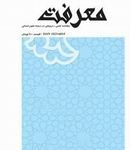 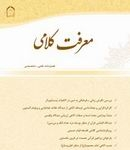 پاره ای از نشست های علمی
پاره ای ازنشست های علمی
همايش ها
آثار گروه
حجت الاسلام و المسلمین استاد فتحعلی
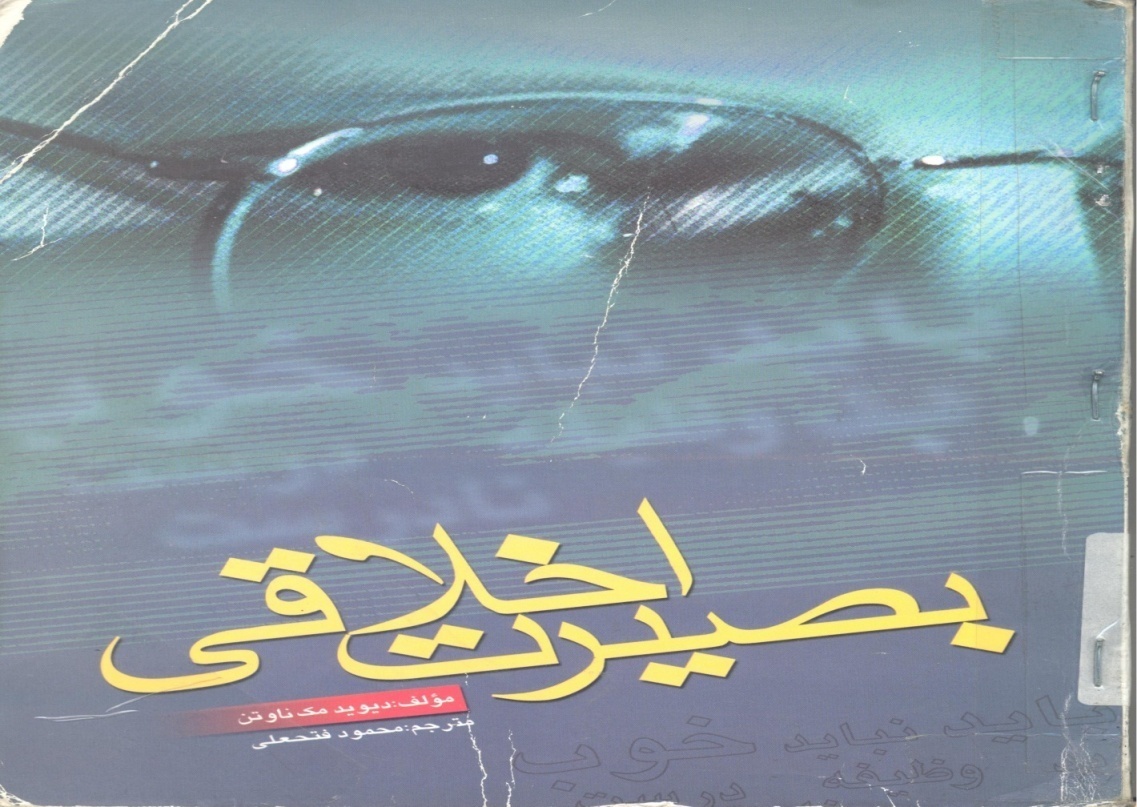 آثار گروه
حجت الاسلام والمسلمین دکتر محمد جعفری
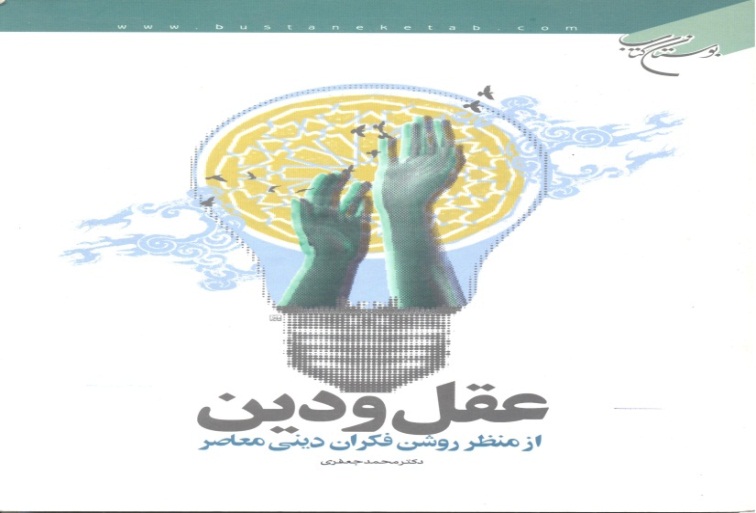 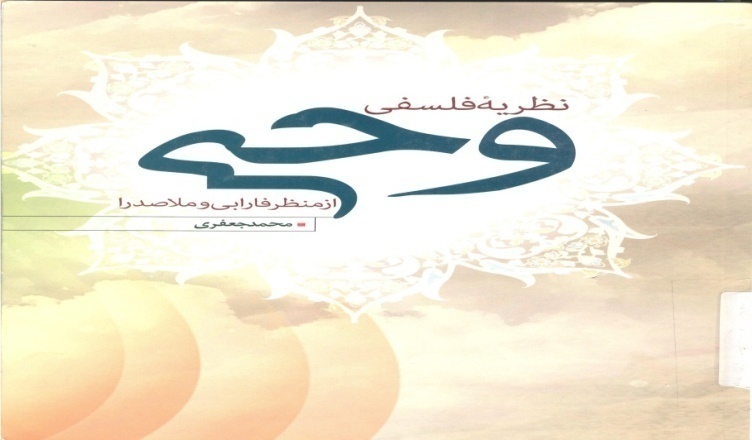 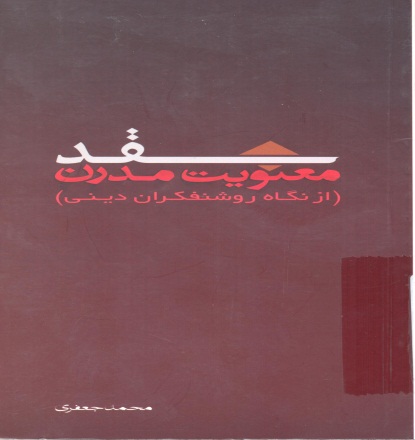 آثار گروه
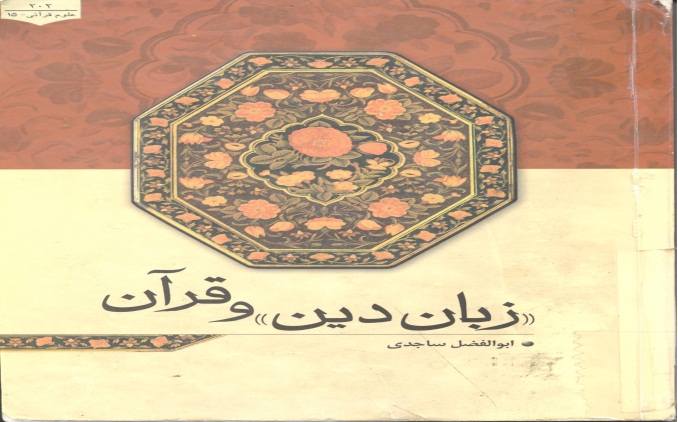 حجت الاسلام و المسلمین دکتر ابوالفضل ساجدی
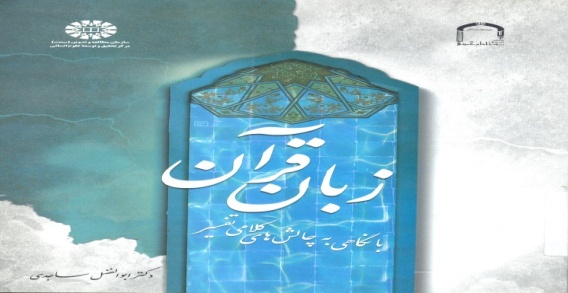 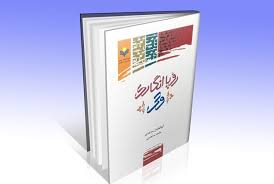 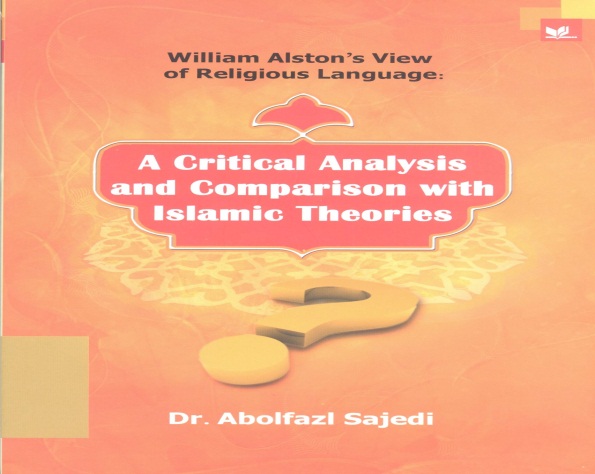 پژوهش«آثار گروه»
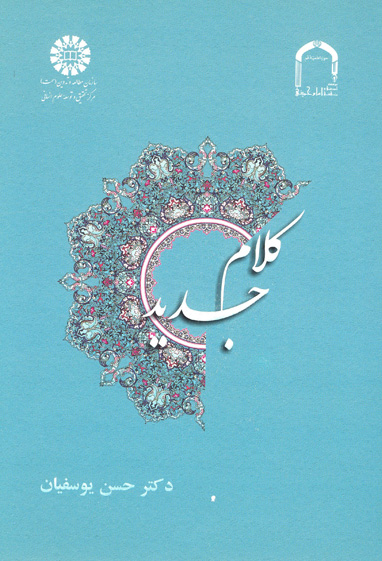 آقای دکتر حسن یوسفیان
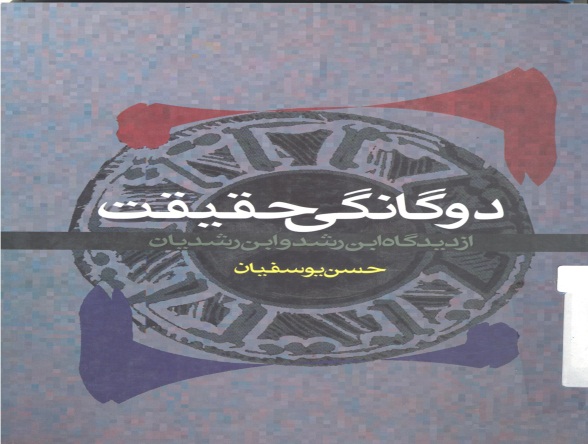 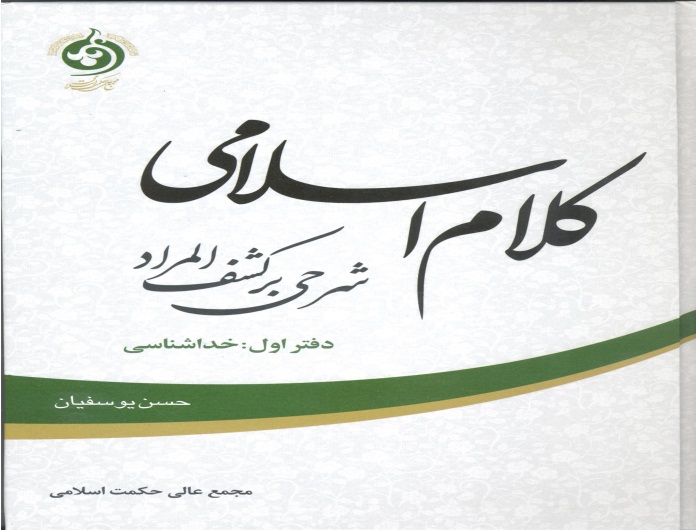 آثار گروه
جناب حجت الاسلام والمسلمین دکتر محمد حسین فاریاب
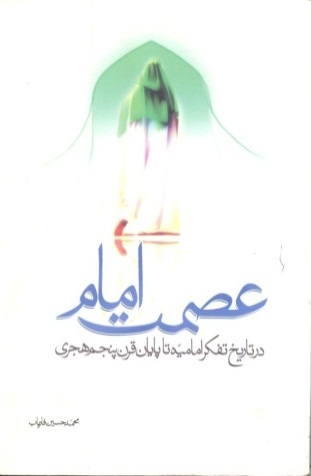 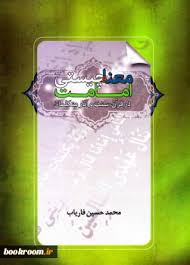 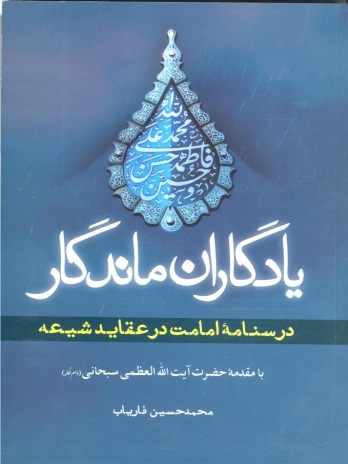 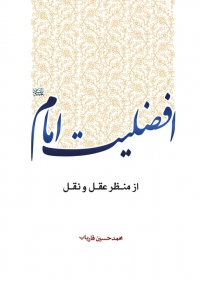 آثار گروه
دکتر امیر خواص
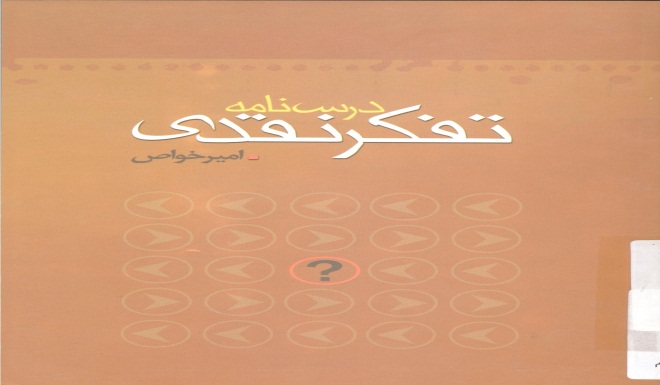 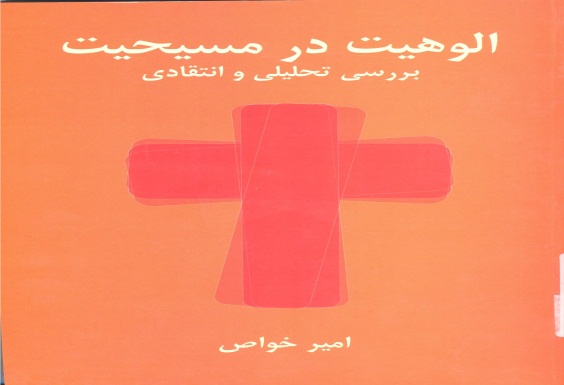 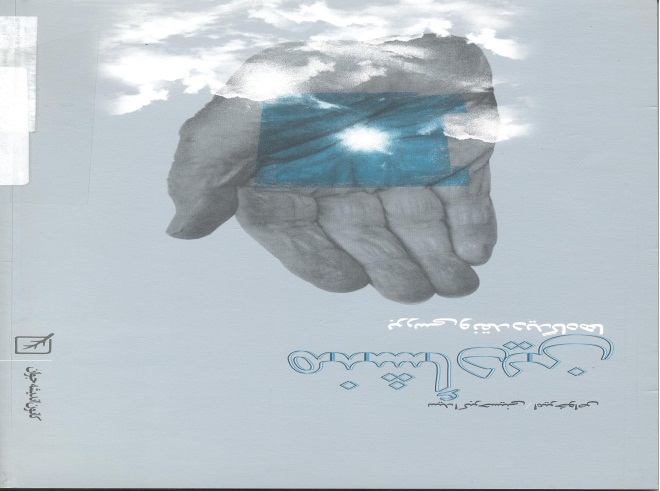 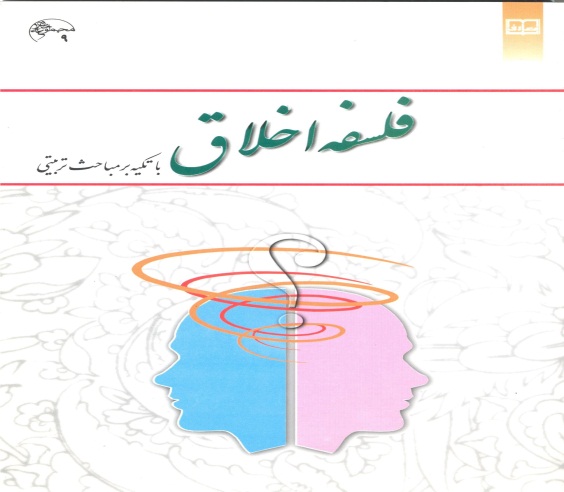 آثار گروه
حجت الاسلام و المسلمین دکتر صفدر الهی راد
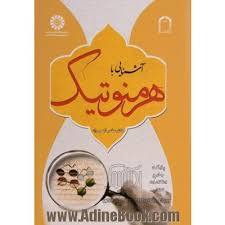 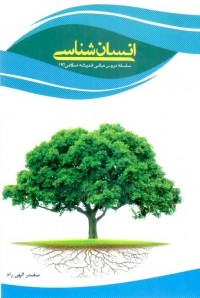 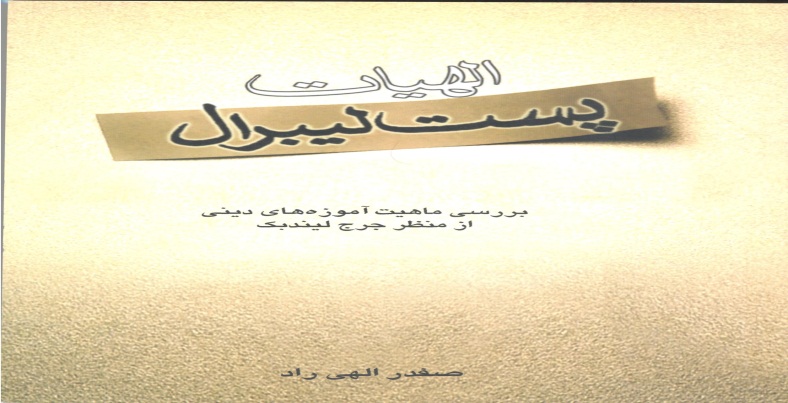 آثار گروه
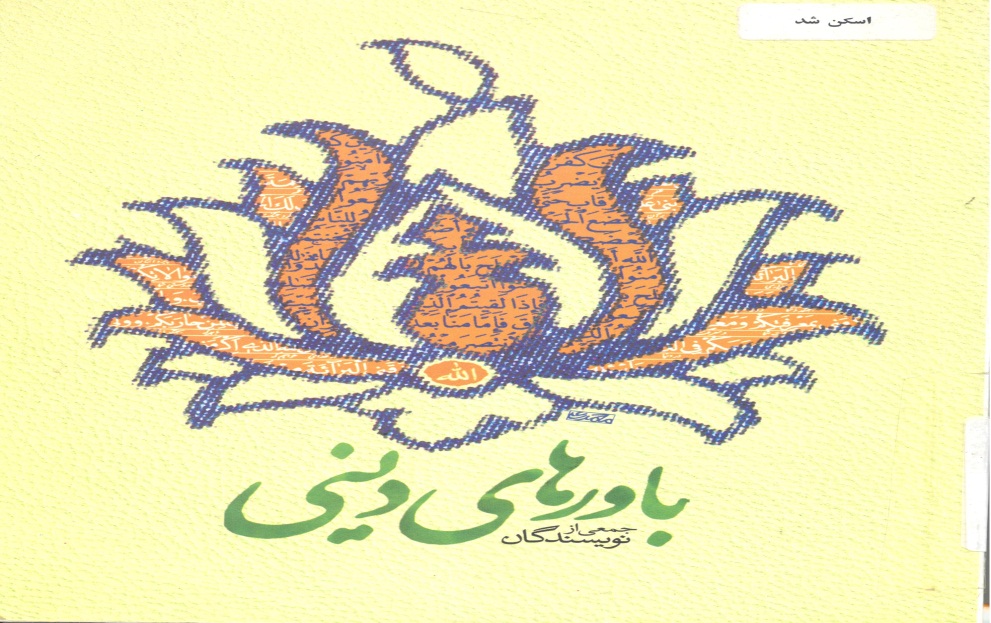 جمعی از نویسندگان
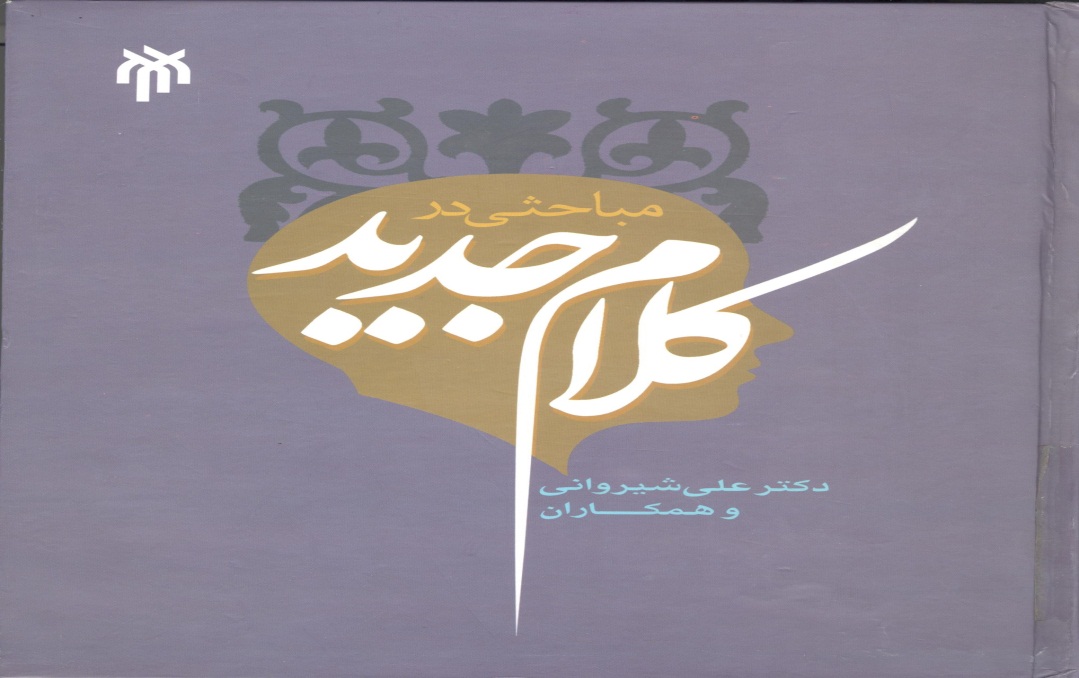 آثار گروه
حجت الاسلام دکتر جواد گلی
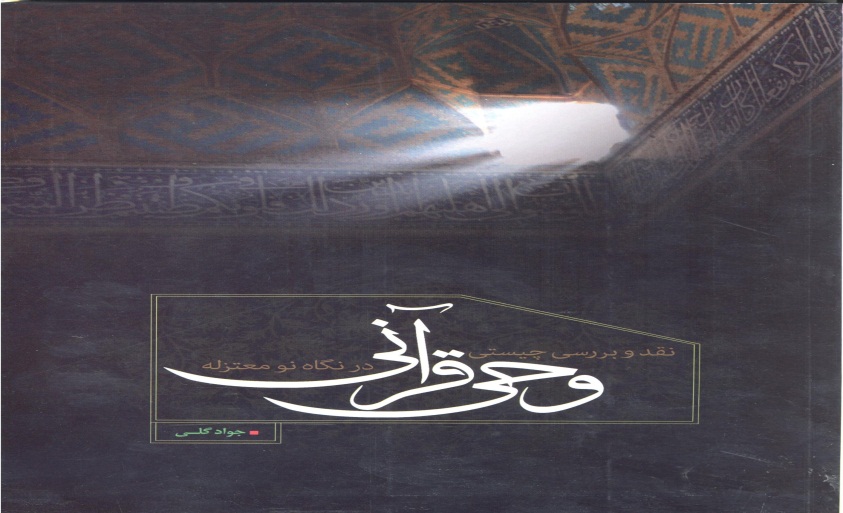 سایر آثار گروه
سایر آثار گروه
سایر آثار گروه
سایرآثار گروه
سایر آثار گروه
سایرآثار گروه
اردوهای علمی
1. اردوهای داخل کشور : گروه تا کنون اردوهای متعدد علمی برای دانش پژوهان به شهرهای تهران، یزد، سنندج، اصفهان، همدان و مشهد داشته است. 
2. اردوهای خارج از کشور: تا کنون اردوهایی برای دانش پژوهان و اساتید به کشورهای سوریه، لبنان، هندوستان، مالزی و ... انجام گرفته است .
مشارکت و همکاری
گروه در راستای  مشارکت و همکاریهای علمی و هم افزایی نهادهای مرتبط، با مراکز ذیل ارتباط وثیق و برنامه‌های مشترک داشته است : 
1. قطب فلسفه دین کشوری
2. مجمع عالی حکمت 
3. انجمن علمی کلام اسلامی حوزه 
4. جامعه المصطفی 
5. همایش بین المللی تکفیر
سایت و شبکه اجتماعی
گروه برای ارتباط و تعامل بیشتر در فضای مجازی اقدام به تأسیس سایتی  به آدرس ذیل کرده است :
 http://kalam.iki.ac.ir/
 همچنین برای دسترسی بهتر و بیشتر دانش پژوهان به اخبار گروه و نیز برخی نیازمندیهای علمی  مانند کتاب‌ها و مقالات دیجیتال ، گروه اقدام به تاسیس کانال در ایتا ( کانال گروه کلام و فلسفه دین موسسه امام خمینی) نموده است .